Figure 3. (A) Left: the interaction sub-network of SHSA6 and SHSA7. Edge weights encode the confidence of the ...
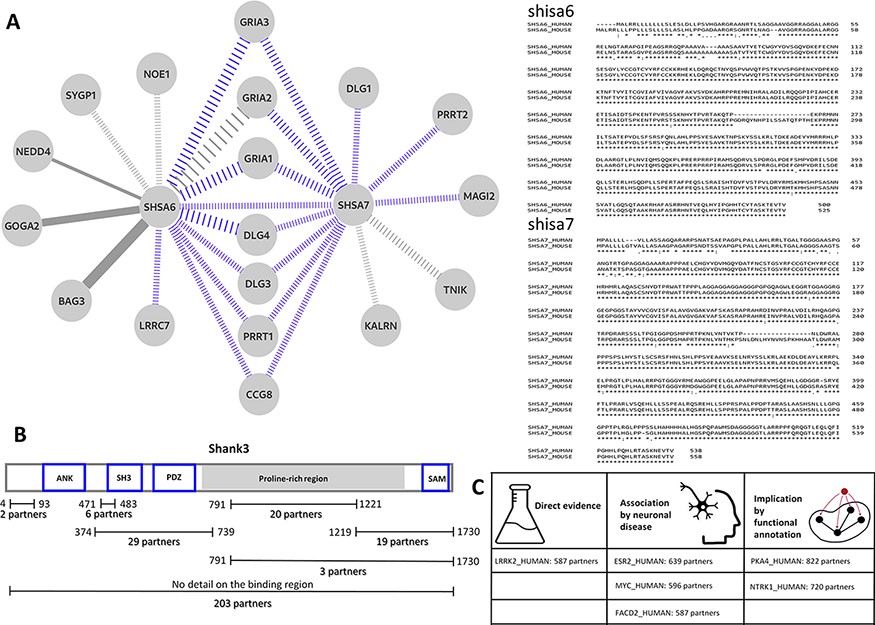 Database (Oxford), Volume 2022, , 2022, baac007, https://doi.org/10.1093/database/baac007
The content of this slide may be subject to copyright: please see the slide notes for details.
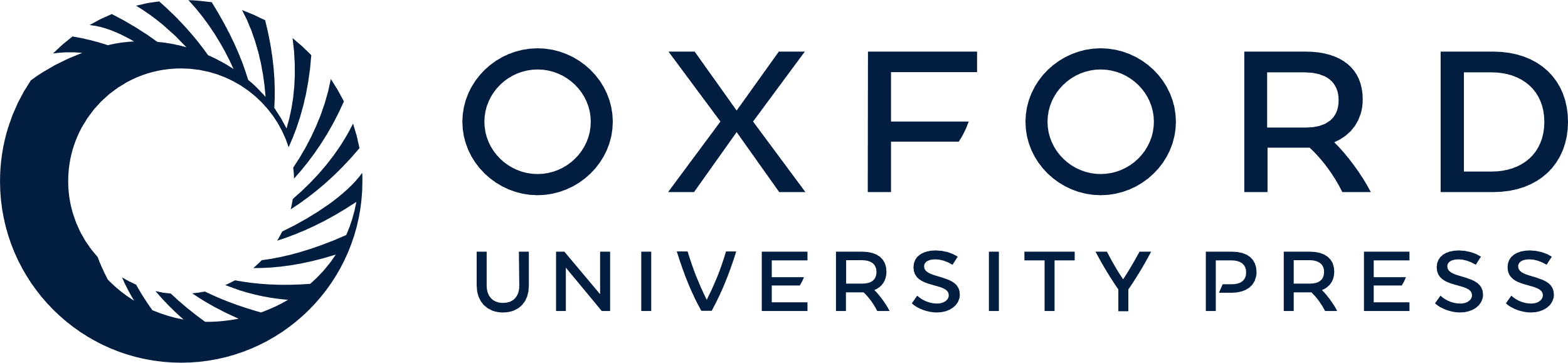 [Speaker Notes: Figure 3. (A) Left: the interaction sub-network of SHSA6 and SHSA7. Edge weights encode the confidence of the interaction, blue edges show interactions manually curated into PSINDB and dashed lines represent interactions derived from studies on non-human homologues. Right: the alignment between human (top sequences) and mouse (bottom sequences) SHSA proteins. (B) Domain representation of SHANK3, together with the number of partners binding to the different regions of the protein as displayed in the PSINDB database. (C) Proteins not described as part of the PS in any of the source databases. Despite the lack of annotation, they interact with extremely high amounts of PS proteins, and several evidence hint they might localize to the PS or they might have an important role in the PS.


Unless provided in the caption above, the following copyright applies to the content of this slide: © The Author(s) 2022. Published by Oxford University Press.This is an Open Access article distributed under the terms of the Creative Commons Attribution License (https://creativecommons.org/licenses/by/4.0/), which permits unrestricted reuse, distribution, and reproduction in any medium, provided the original work is properly cited.]